UNCLASSIFIED
JOINT FORCE LETHALITY
DESIGN & POSTURE
ALLIES & PARTNERS
EXERCISES, EXPERIMENTATION, & INNOVATION
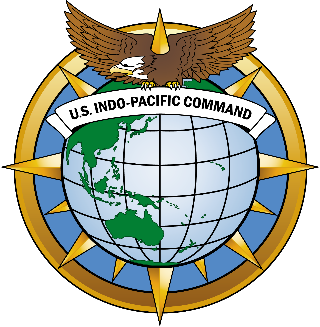 HQ USINDOPACOM J73
K. Mark Takai  Pacific Warfighting Center (KMT-PWC)
ENSURING A FREE AND OPEN INDO-PACIFIC
Training Across The Pacific
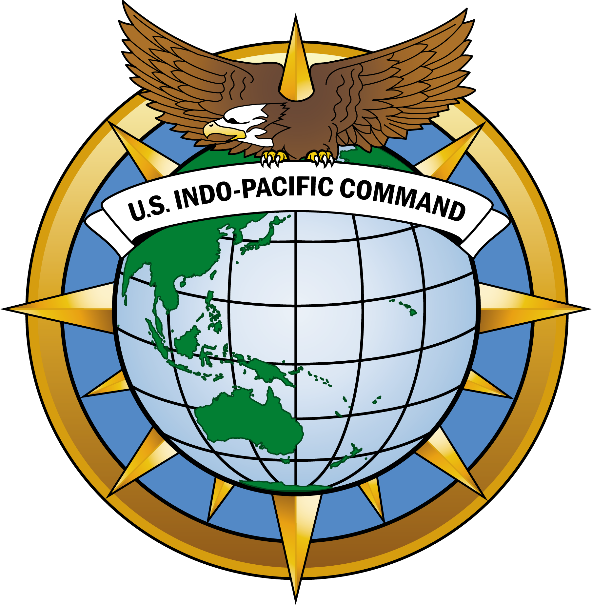 18 March 2024
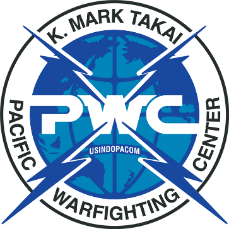 UNCLASSIFIED
This brief is classified:
Achieving Multidomain Interoperability
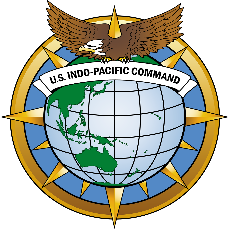 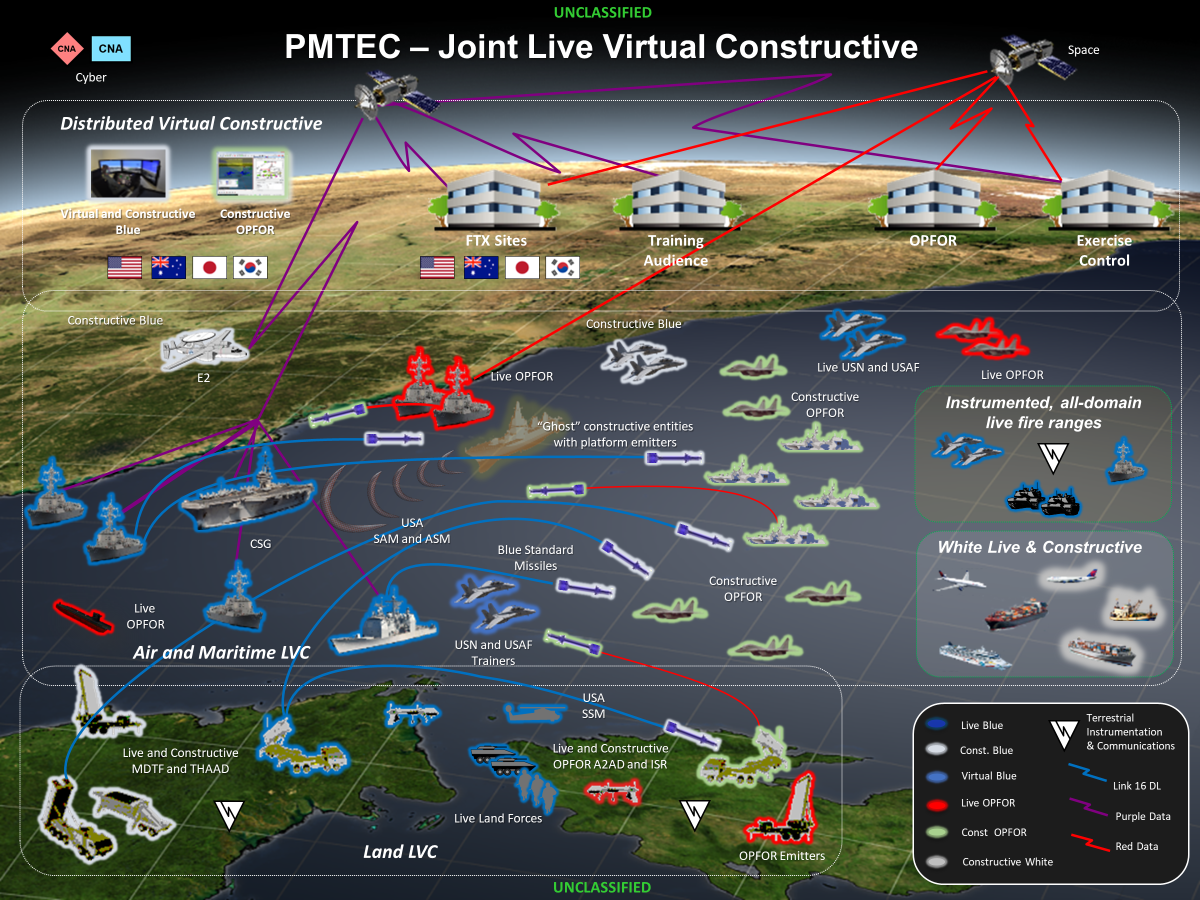 Pacific Multidomain Training and Experimentation Capability
UNCLASSIFIED
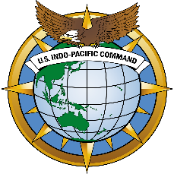 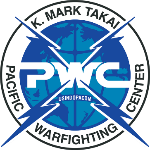 Current and Future Initiatives
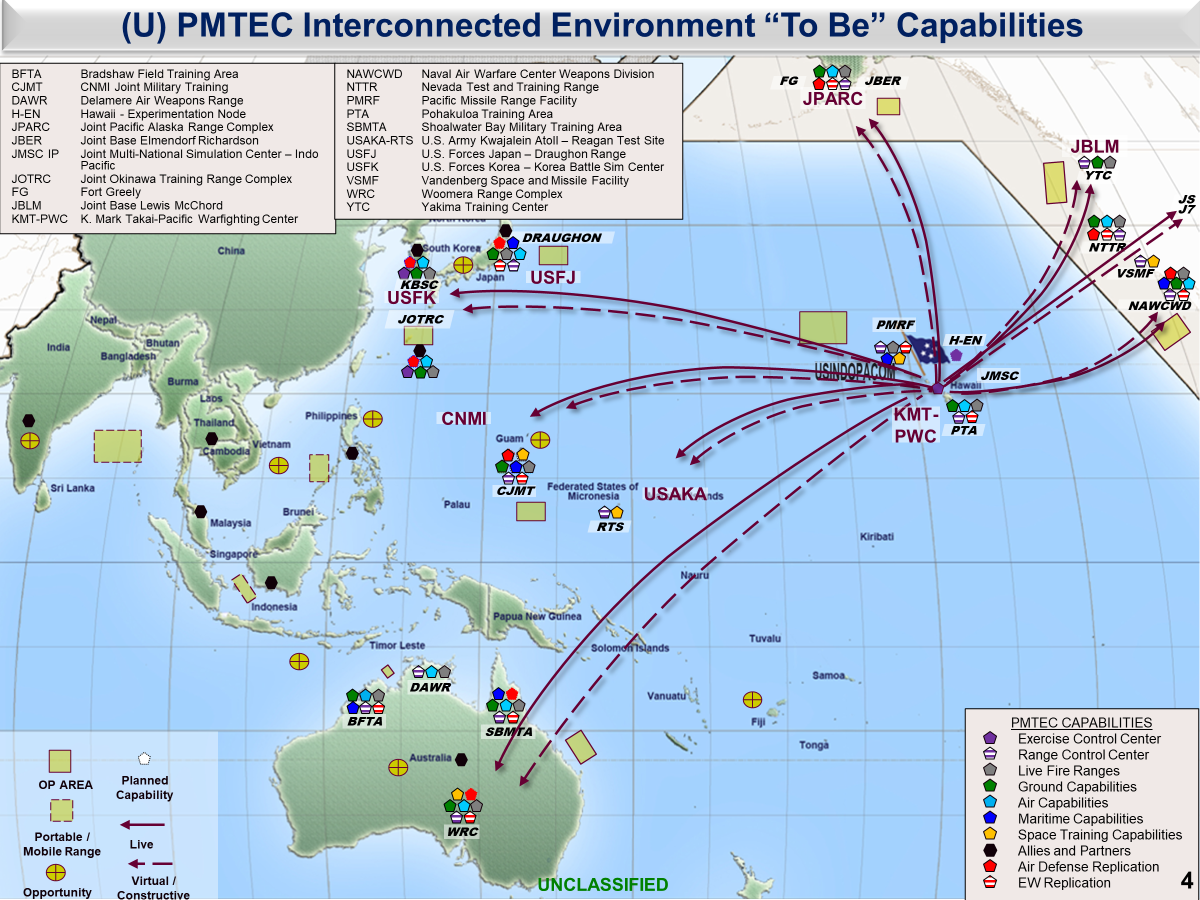 Live Systems
//REL Enclaves
Networks
White Cell
Ranges
Simulations
Experiments
UNCLASSIFIED
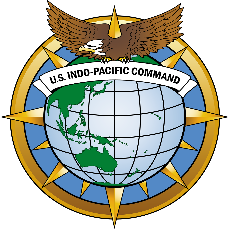 Expanding Our Battlespace in 2024
Simulations and Live Systems Integration
Japan
Philippines
Thailand
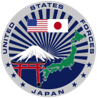 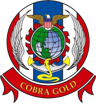 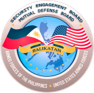 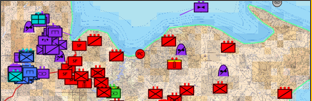 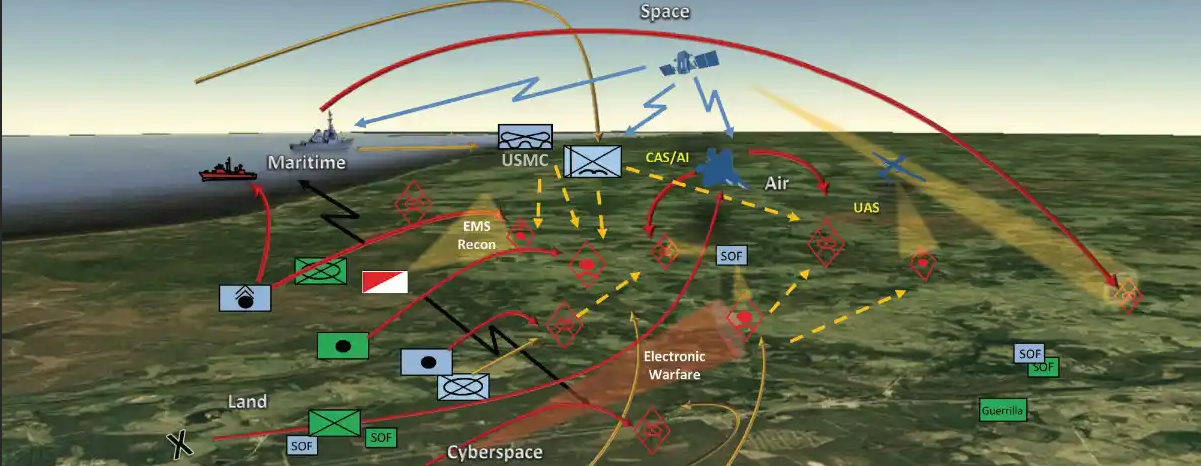 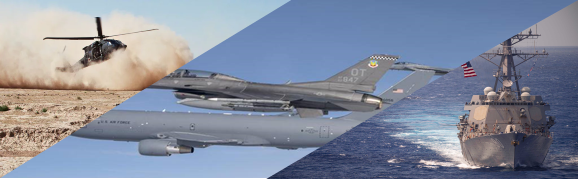 CPX Focused Event
Multinational Combined ECG
16 Organizations at 14 Locations
8 Simulations
5 Core Mission Command Systems
3 Classifications of Networks
Fully Distributed Sims ECG
C4I Fusion from Korea to Virginia
Live Fires Integration
Augmenting Rehearsals with Sims
Supporting the JTF in the Field
CPX and FTX Direct Support
Live Systems Data Feeds
C4I and COP Distribution
US Data in a REL Environment
Multiple Classification Levels
Deployable Service Kits
Deployable Service Kits
Joint  and Combined Nations
CPX and FTX COP Management
Continued PMTEC Integration
In Country ECG Support
FTX Rehearsal Support with Sims
Operating on REL Networks
Enables Commanders to:
Expand their Battle Space by ingesting Simulations into Live Pictures
Rehearse Fires and Effects coordination without ever having to fire a shot
Test emerging capabilities provided by the unit or USINDOPACOM Command
Create resource shortfall solutions by integrating sims into the entire operation
UNCLASSIFIED
UNCLASSIFIED
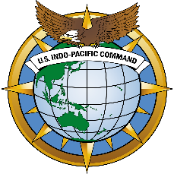 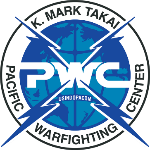 Simulations and Planning
Begins: Initiation of surface-to-surface fires on IDS
Ends:  CJTF BW prepared to transition to the defense south of PL Idaho; TDO forces withdraw north of PL Idaho

Operations
Decisive:  Defeat of 63rd and 64th BTG
Shaping #2: Amphibious Assault
Sustaining: Combat resupply along Axis Victoria

CFLCC (ME)     
Task: Attack along Axis Victoria
Purpose: Defeat 63rd and 64th BTG to compel withdrawal of enemy forces north of PL Idaho

CJFMCC (SE1) 
Task 1: Amphibious landing
Purpose 1: Deny enemy reinforcement
Task 2: Interdict enemy forces
Purpose 2: Deny reinforcement of the 61st DTG to the 62nd or 63rd DTG IVO PL Alabama

CFACC (SE2)
Task:  Air Interdiction and Close Air Support
Purpose: Enable CFLCC freedom of maneuver

CSOTF (SE3)
Task: Degrade enemy combat power IVO PL Idaho
Purpose: Reduce enemy combat strength to reinforce attacks against TF BW forces
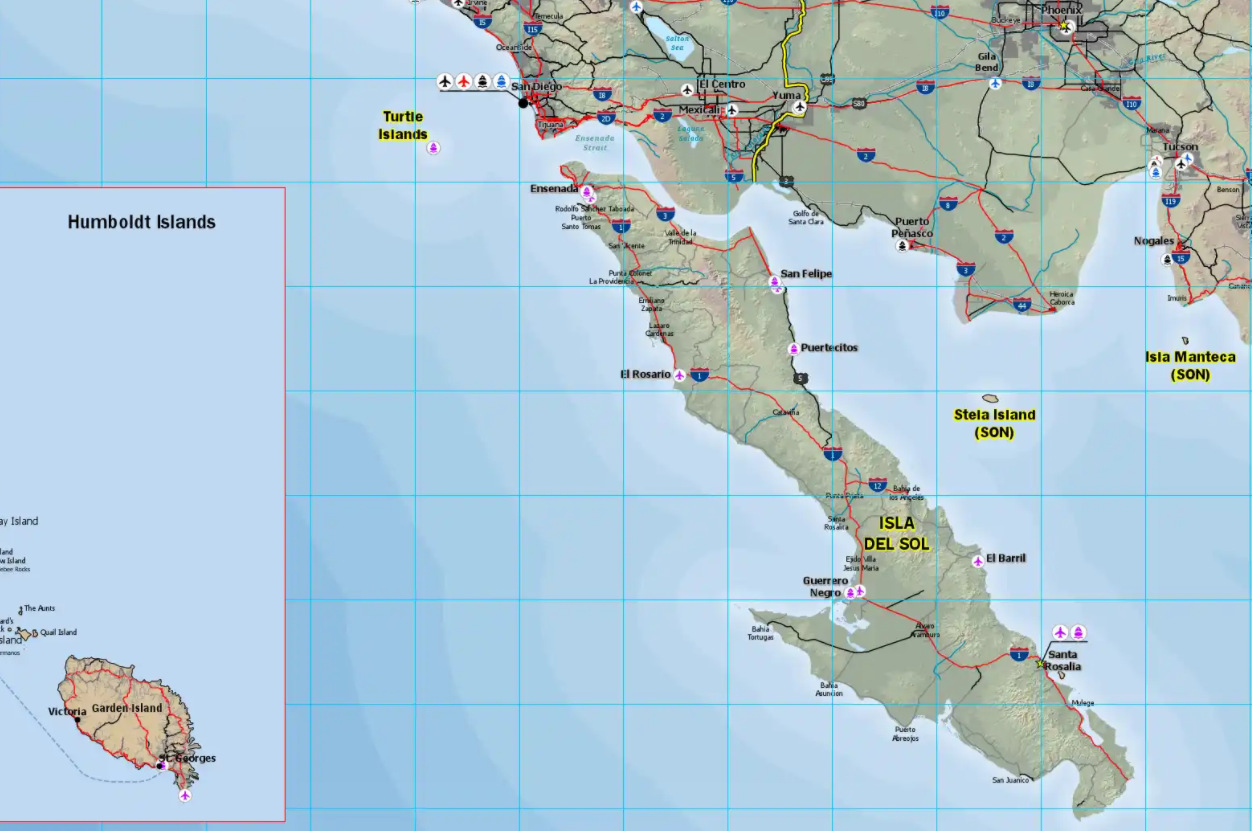 Use of JTLS During COA Development
NAI 
003
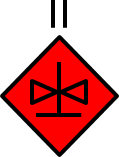 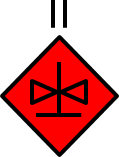 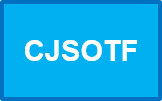 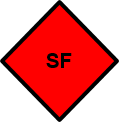 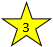 PL Idaho
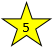 NAI 
002
PL Alabama
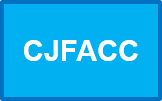 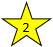 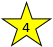 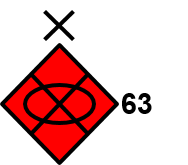 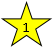 PL Montana
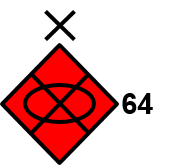 PL Virginia
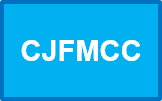 NAI 
001
PL Washington
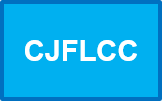 Inform, Confirm, Deny, and Validate Plans
UNCLASSIFIED
UNCLASSIFIED
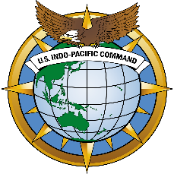 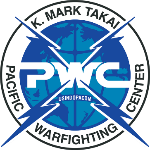 Advanced Exercise Control Tools
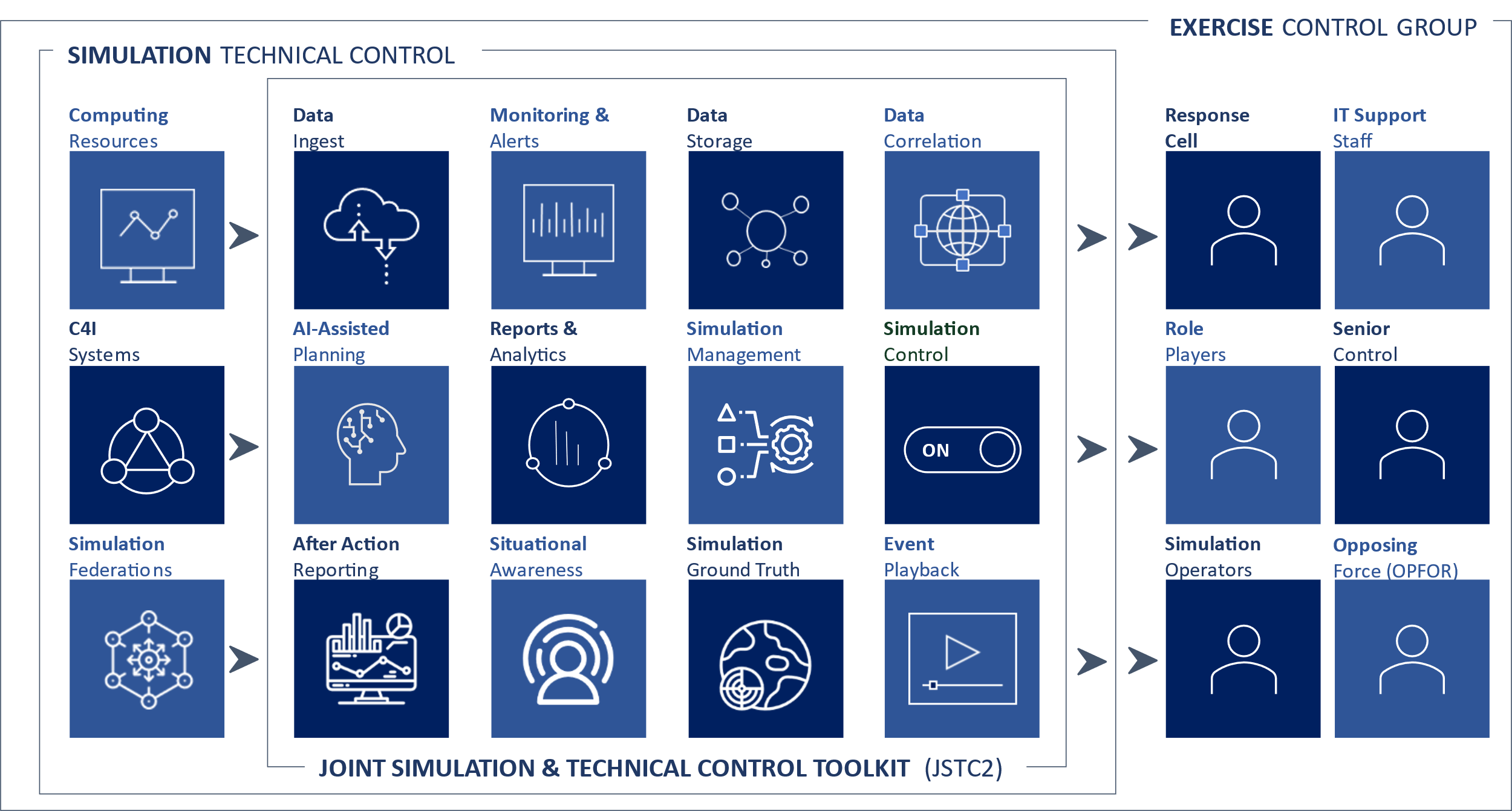 Increasing Situational Awareness by Reducing Manual Processes
UNCLASSIFIED